CAPÍTULO DE INFECCIONES
SAU
COORDINADOR: DR. DANIEL VARCASIA
DR. NAHUEL E. PAESANO
HOSPITAL FEDERICO ABETE. MALVINAS ARGENTINAS
NPAESA@GMAIL.COM
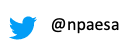 HERPES
Las infecciones por los virus de herpes simples tipo 1 y tipo 2 son la causa más frecuente de ulceras genitales.

La transmisión sexual de HSV 1 y 2 ocurre por contagio directo entre las mucosas ("shedding").
Comisión de SIDA y ETS . SADI.
Infección Primaria
Puede ser clínicamente inaparente en el 50% de los casos.

El periodo de incubación varia entre 1 a 5 días.
Infección Primaria
Los signos locales característicos son dolor, prurito, disuria, hasta adenopatías regionales dolorosas.

Las lesiones pueden presentarse en diferentes estadios de evolución:
vesículas, pústulas, ulceras y costras.
Infección Primaria
El tiempo promedio de resolución es de 2 a 3 semanas.

Puede asociarse a síntomas sistémicos.
Recurrencia
El 90% de las personas con una infección primaria sintomática sufren reactivaciones clínicas.

La mediana es entre 4 y 5 episodios clínicos anuales.

Suelen ser de menor intensidad y duración.
Diagnóstico
Examen físico.
Prueba de TZANC.
Serología.
Cultivo de partículas virales (raspado).
Método de ELISA.
PCR.
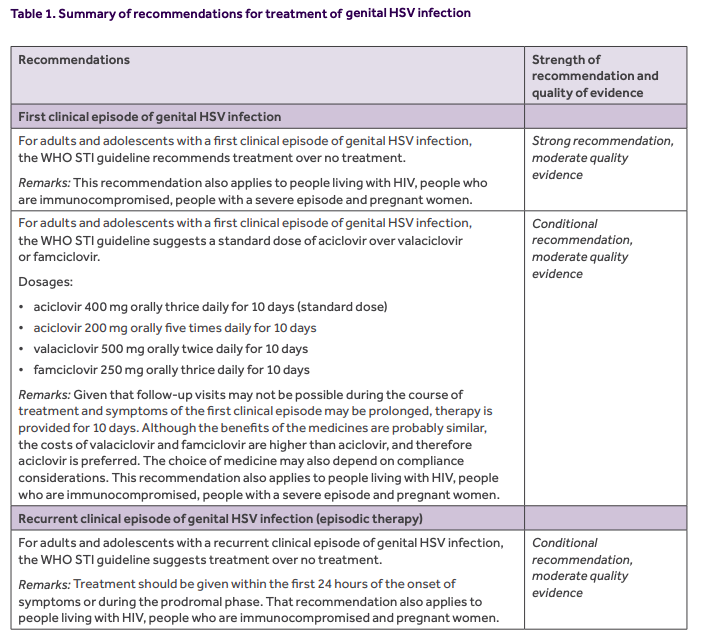 Tratamiento
Infección Primaria:
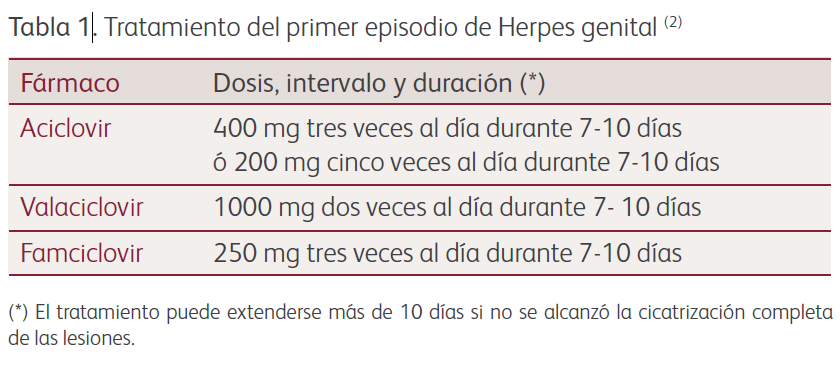 Tratamiento
Recurrencias:
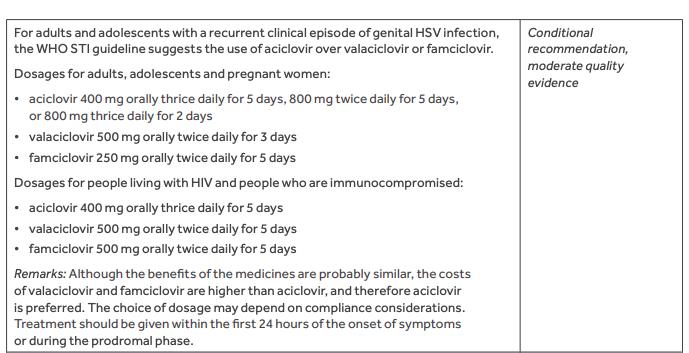 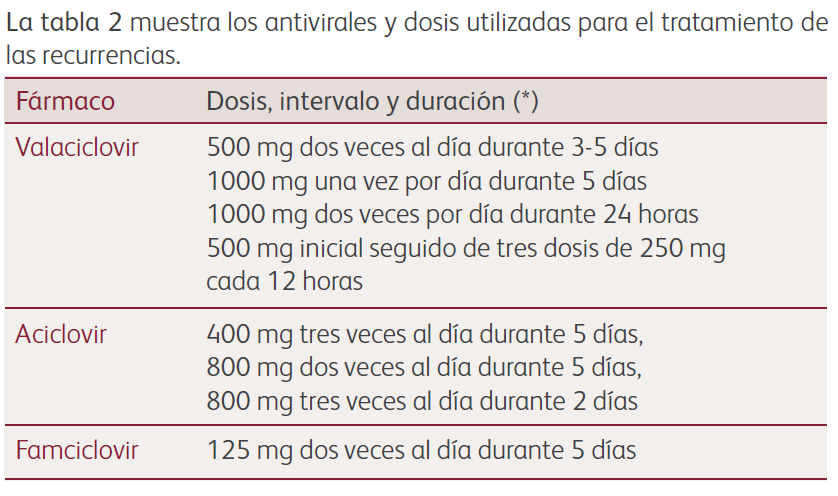 Tratamiento
Tratamiento:
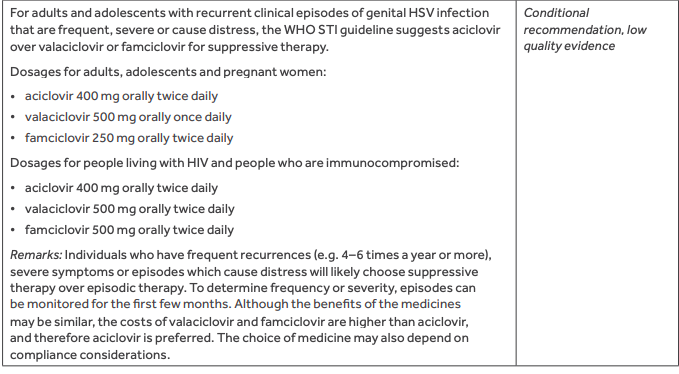 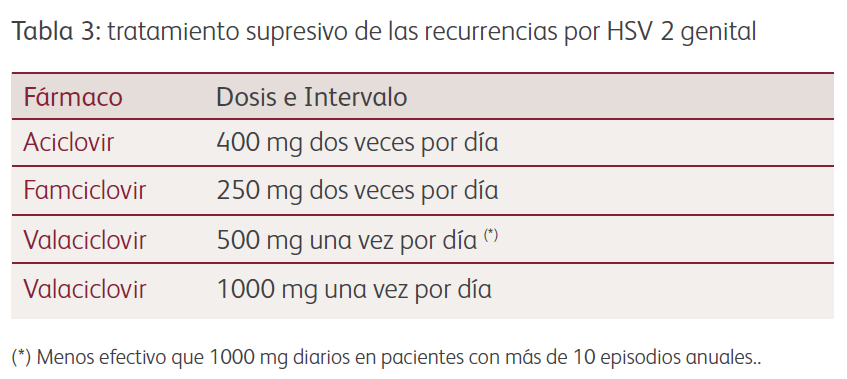 L Corey, A Wald, R Patel, et al., Once daily valaciclovir to reduce the risk of transmission of genital herpes. N Engl J Med 2004; 350:11-20
HPV
Nahuel Paesano. 
Sección Uro-oncología. Hospital Federico Abete. Malvinas Argentinas.
Área de ETS.
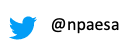 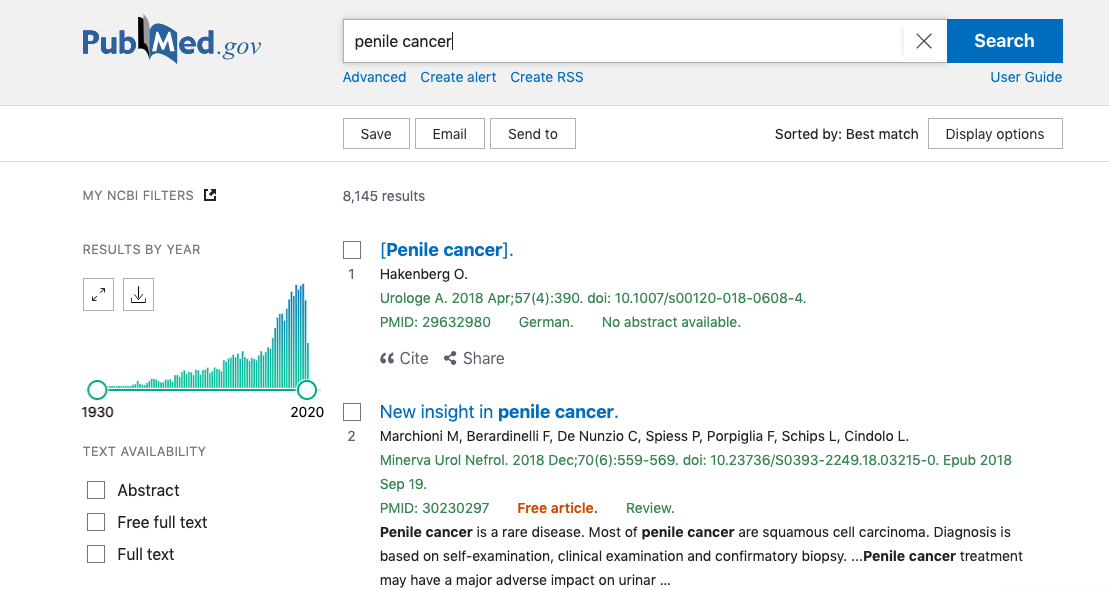 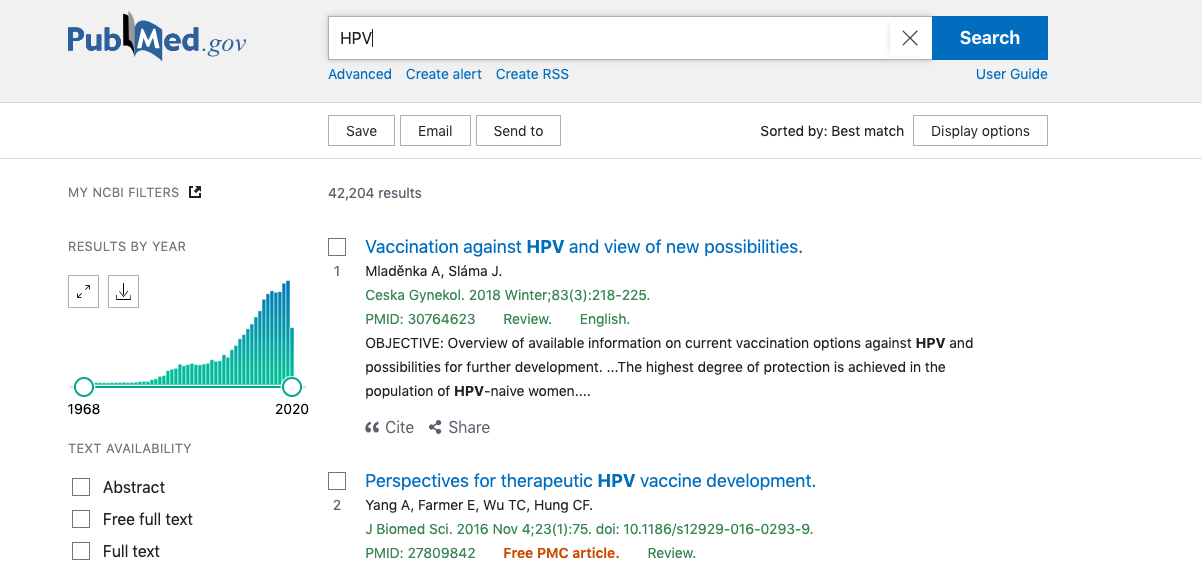 Epidemiología
Mas de 100 genotipos. 


Bajo riesgo: 
6, 11.

Alto riesgo:  
16,18,31,45.
ETS  más frecuente.

Prevalencia del 4 - 6 % de la población mundial.

Menores de 30 años.

8 de cada 10 personas estarán en contacto con el  HPV en algún momento de sus vidas.
FASGO. 2019. HPV genital.
Los tipos 16 y 18 son la causa de mas del 75% de los cánceres de cuello uterino en Argentina. 

Los tipos 6 y 11 de mas del 90% de las verrugas genitales. 

Aumentan la prevalencia de cáncer ano genital en ambos sexos. Vinculada al genotipo 33 (Gardasil 9®).  Población HSH. 

VIH:
Mayor extensión.
Mala respuesta.
Recidiva.
Alta prevalencia de papiloma virus humano de alto riesgo anal y oral en hombres que tienen sexo con hombres HIV-negativos bajo profilaxis pre-exposición en Francia.
R.S. Mboumba Bouassa, Octubre de 2019.
CLÍNICA
Asintomático.  El primer síntoma son las verrugas visibles .

Las grandes: dolor, ulcera y mal olor.

Uretrales: obstrucción.

Periodo de incubación: 

1 a 12 meses hasta aparición de verrugas, mediana de 3 meses.
4 variables de verrugas
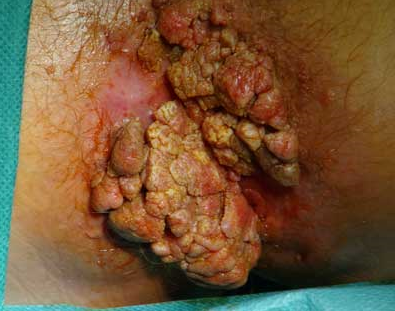 Condiloma acuminado
Mas frecuente.
Forma de coliflor.

Descartar T.  buschke loewenstein.

Zonas húmedas y áreas de confluencia entre epitelios.

Introito.
Ano.
Cara interna de prepucio.
Meato.
Condiloma acuminado
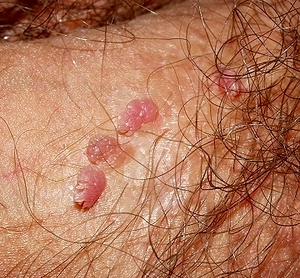 Verrugas queratósicas con aspecto corneo
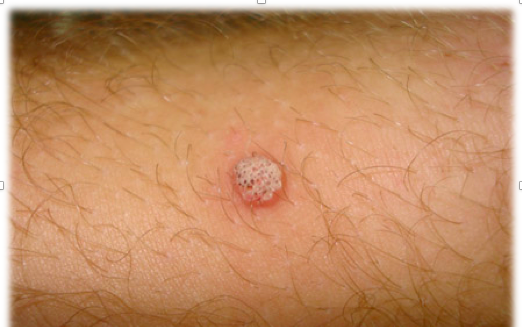 Verrugas papulares con aspecto liso
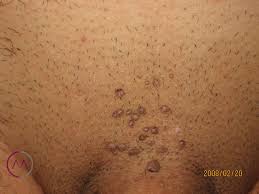 Verrugas planas
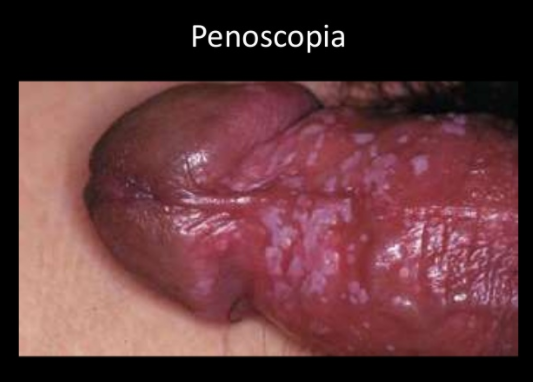 Son maculares, mínimamente elevadas.
Solo visibles tras aplicación acido acético.
Bajo contagio. 
Bajo riesgo de progresión a cancer.
DIAgnóstico
Examen físico.  La mayoría de las verrugas son visibles a simple vista. 

Penoscopía. Acético (3-5%) que consiste en empapar unas gasas y cubrir la zona genital durante 5-10 min. Luz blanca y lente de 4 aumentos.

PCR :Prueba de detección y tipificación. Hibridación molecular con sondas de ADN. Es conveniente realizarla sólo cuando hay lesiones histológicas sospechosas para el tipaje del virus.
Consenso de actualización de HPV . Sociedad Argentina de Dermatología. 2018.
DIAgnóstico
p16 (CINtec): Se realiza sobre biopsia y sirve para ver si hay displasia epitelial.

Pruebas serológicas: No hay exámenes aprobados para detectar evidencia temprana de cáncer relacionado con el VPH en hombres.

Cistoscopia:  Debería realizarse en toda lesión uretral.
Consenso de actualización de HPV . Sociedad Argentina de Dermatología. 2018.
DIAGNÓSTICOS DIFERENCIALES
Molusco contagioso
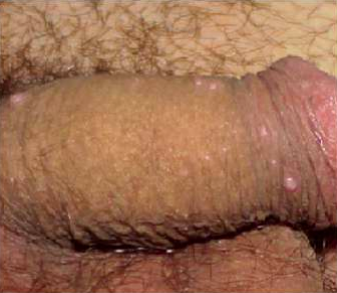 Papulas perladas  glándulas de tyson
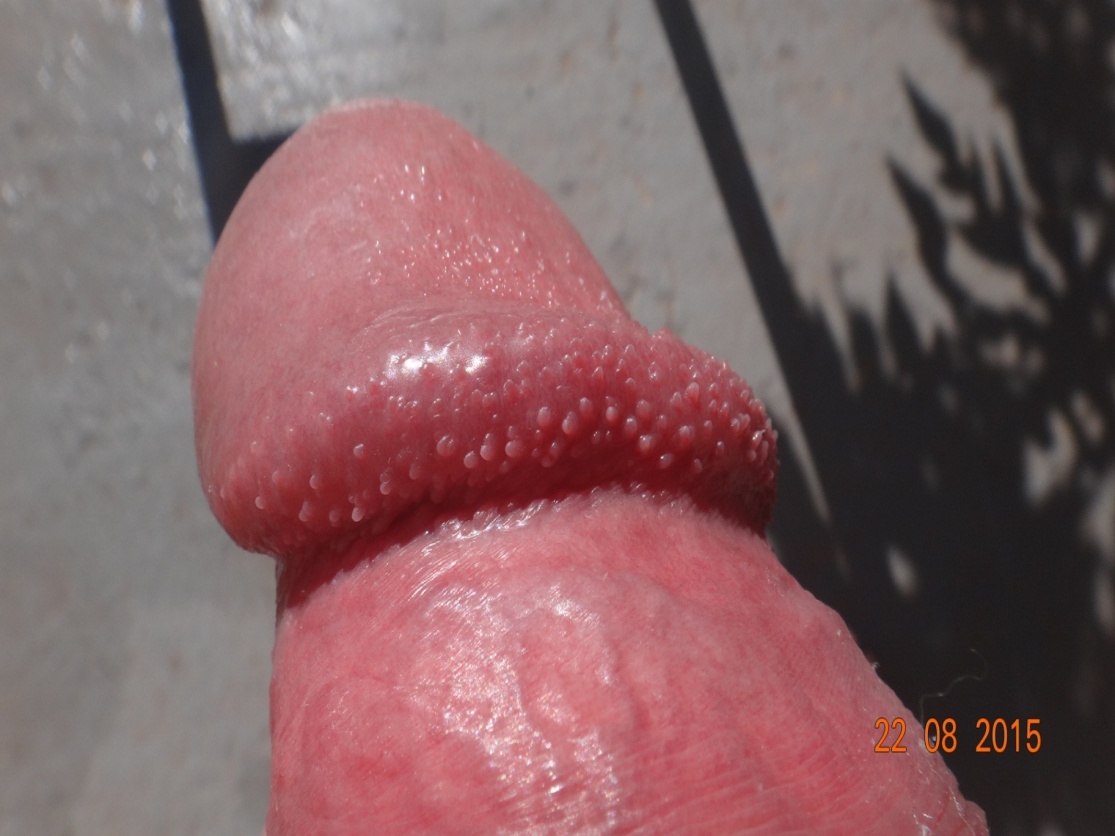 Hemangioma
Condilomas sifiliticos
Prevención
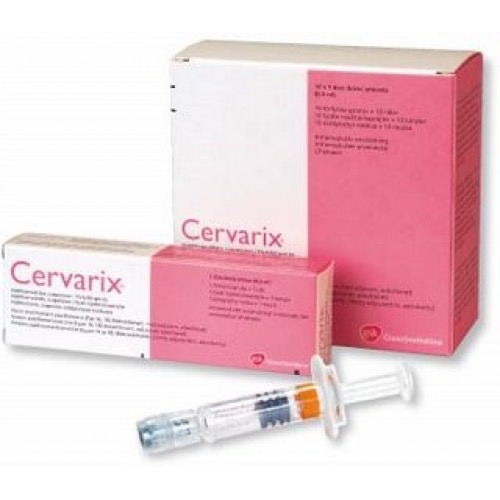 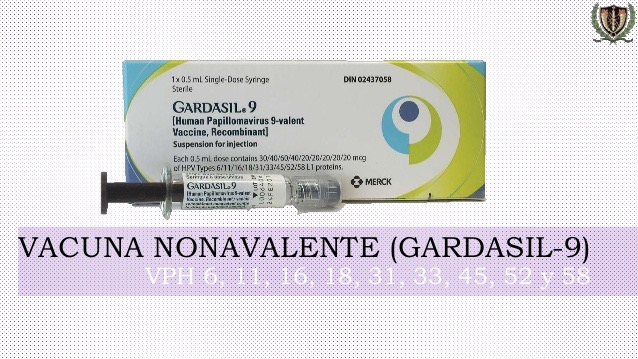 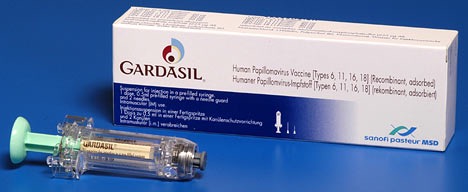 Cervarix: bivalente, protege contra cepas 16 y 18.

Gardasil: cuadrivalente contra   6,11,16 y 18.

Gardasil -9: Nonavalente:  6,11,16,18,31,33,45 ,52 y 58. 
Tres dosis todas las vacunas IM.

Por periodo de 6 meses.
Entre la 2da y 3era, 1 a 2 y 6 meses posterior  a la primera dosis.
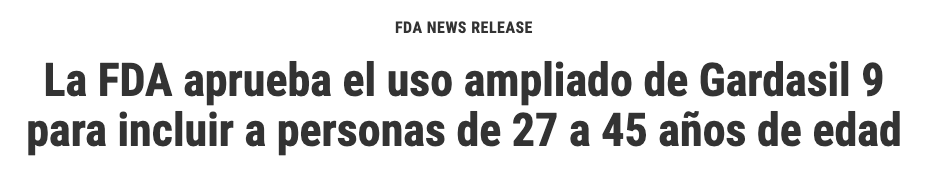 tratamiento
Dirigido a las lesiones pre cancerosas macroscópicas causado por el VPH.
OBJETIVO: 

Erradicar verruga visible.
Espontanea.
Aumento de tamaño o numero.
Pero no elimina infección.

No existe tratamiento erradicador del VPH, Para reducir riesgo de displasia o cáncer.

Recidiva primeros 3 meses. (inmunocomprometidos)

No indicado tratamiento de infección subclínica
fisicos
Resección quirúrgica
Tijeras.
Curetaje.
Electrocirugía.

Verrugas: 
Vaginales.
Orales.
Anales y rectales.
Crioterapia con nitrógeno liquido
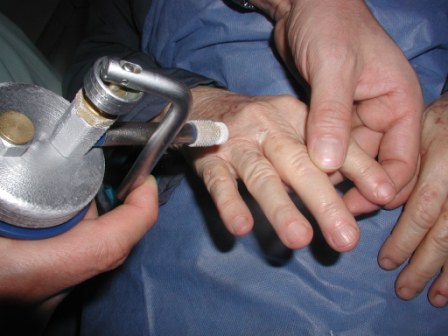 Repetir cada 1 a 2 semanas si es necesario.
Dolor, irritación y ulceras.

Verrugas:
No recomendado nivel vaginal, por riesgo perforación y fistula.
Uretrales.
Anales y rectales.
Orales.
Cirugía por Láser
Útil en verrugas extensas o localización intra uretral.
No responden a otros tratamientos.
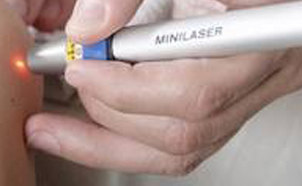 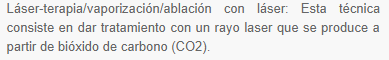 quimicos
Podofilotoxina al 0,5% solución o gel.
2 veces al día por 3 días consecutivos.
Descanso 4 días.
Hasta 4 ciclos.
Frecuente irritación local.
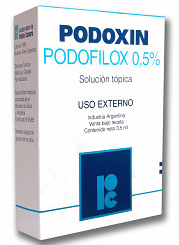 Resina de Podofilino al 10 y 25%
Repetir cada semana si es necesario.
Lavar de 1 a 4 h tras aplicación.
Verrugas uretrales.
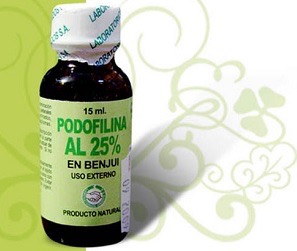 Acido Tricloroacético (BTA) solución 80 o 90%
Aplicar pequeña cantidad y dejar al aire libre.

Verrugas:
vaginales.
Anales y rectales.
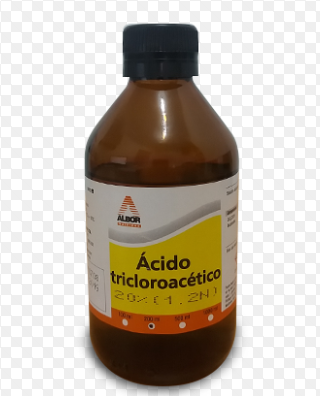 Inmunomoduladores
Crema Imiquimod al 5%
1 vez al día por la noche.
 3 veces a la semana.
Por 16 semanas.
Lavar 6 a 10 h post.

Mas efectivo zonas húmedas y mujeres
Interferón humano recombinante alfa 2b (IFN-alfa2b)
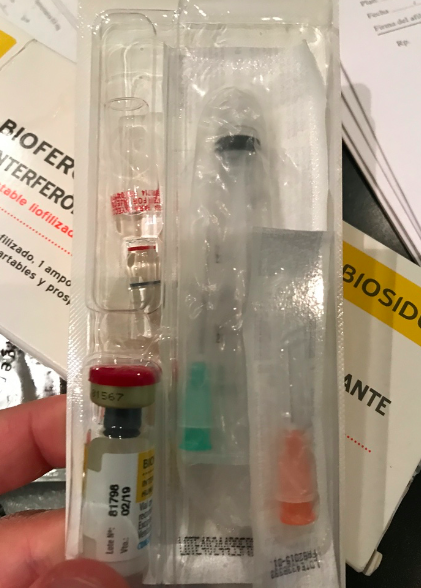 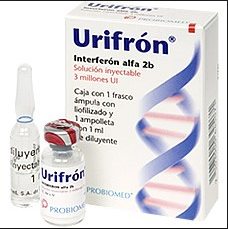 Interferón humano recombinante alfa 2b (IFN-alfa2b)
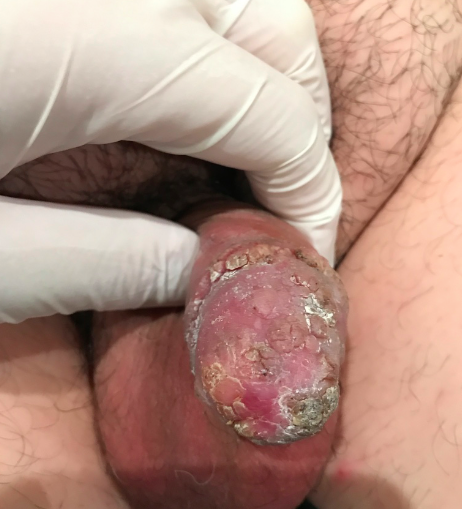 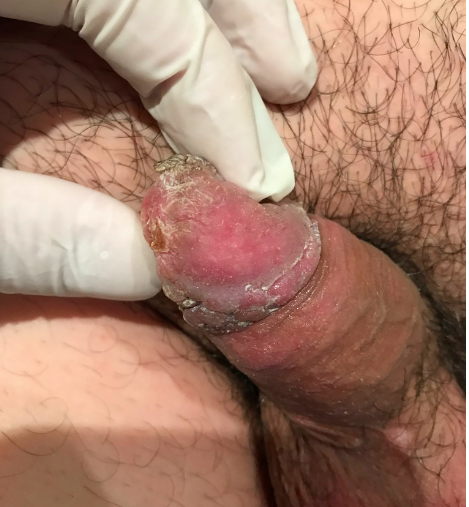 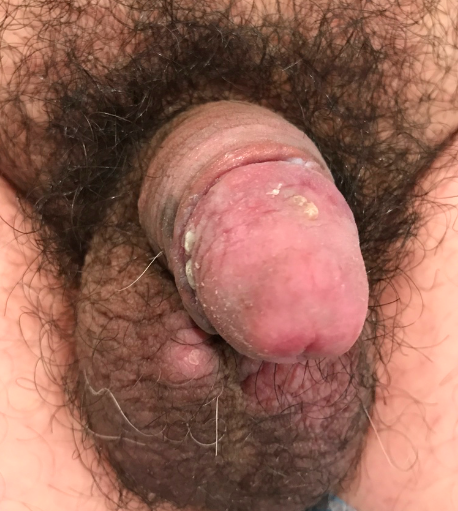 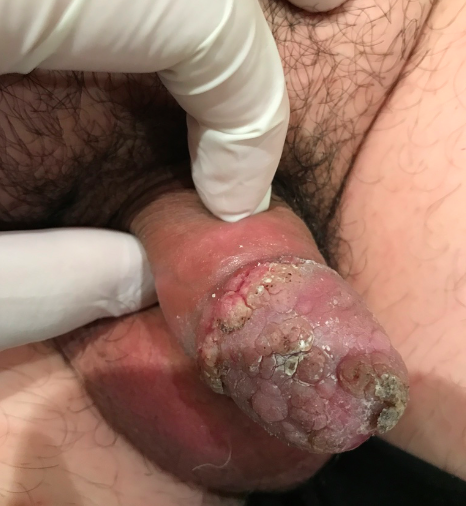 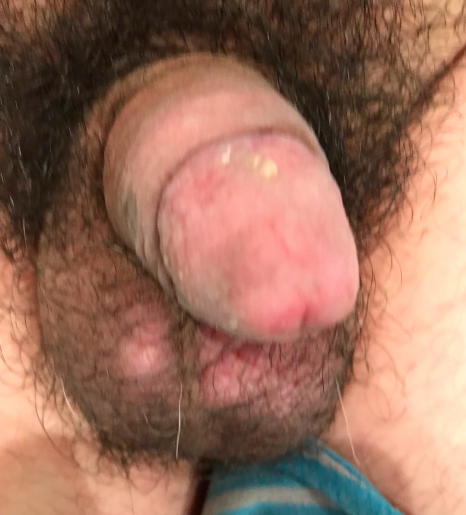 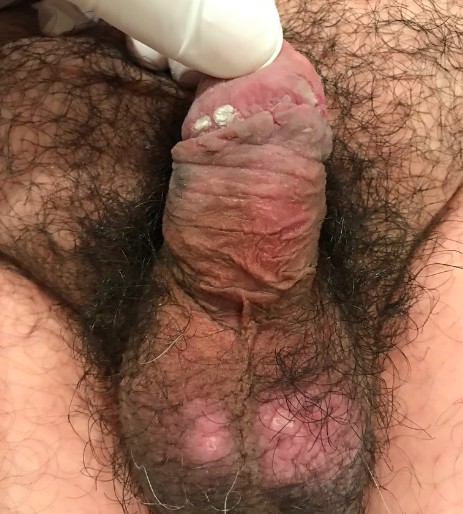 5 Fluorouracilo
TRATAMIENTO COMBINADO
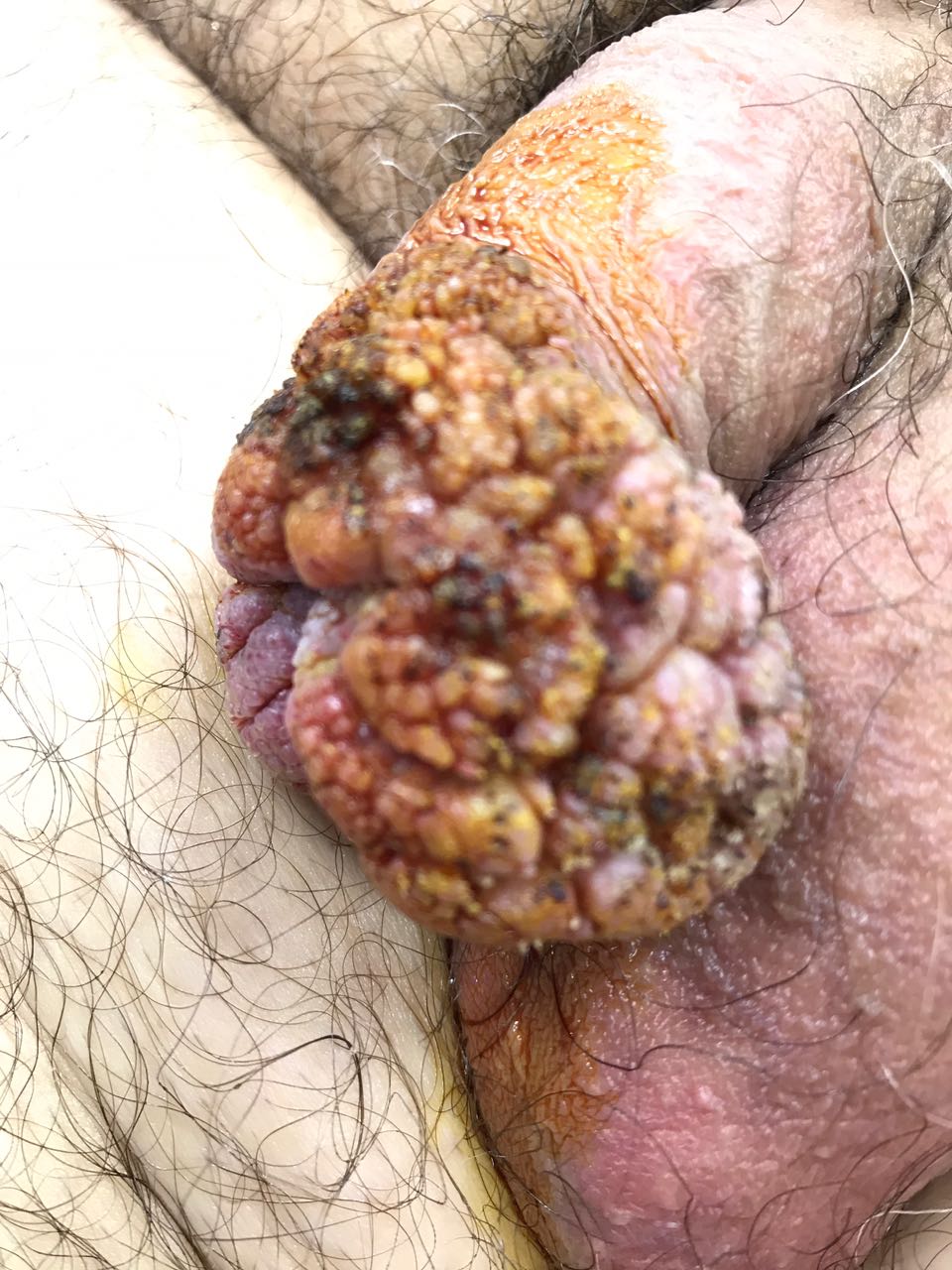 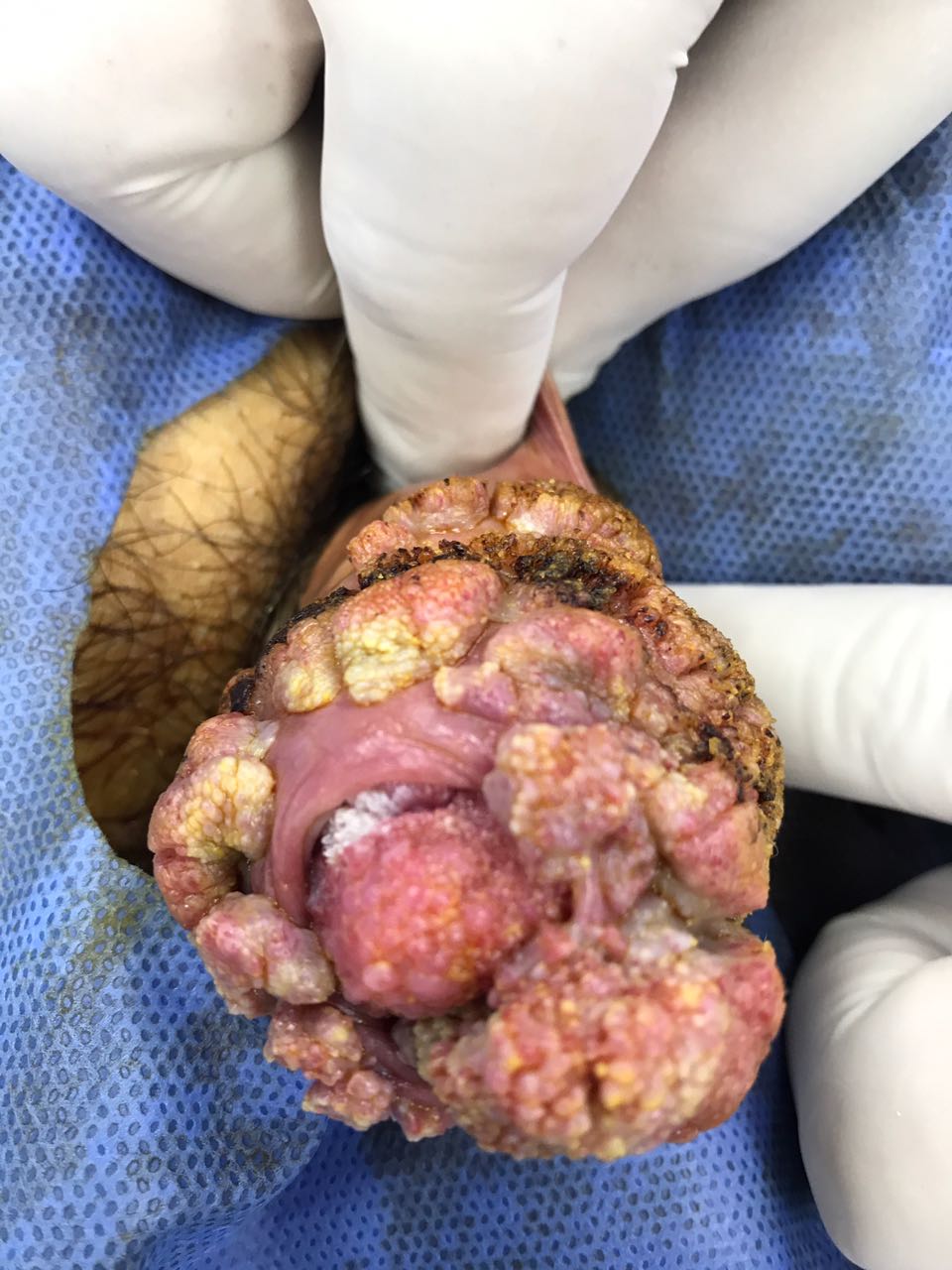 TRATAMIENTO COMBINADO
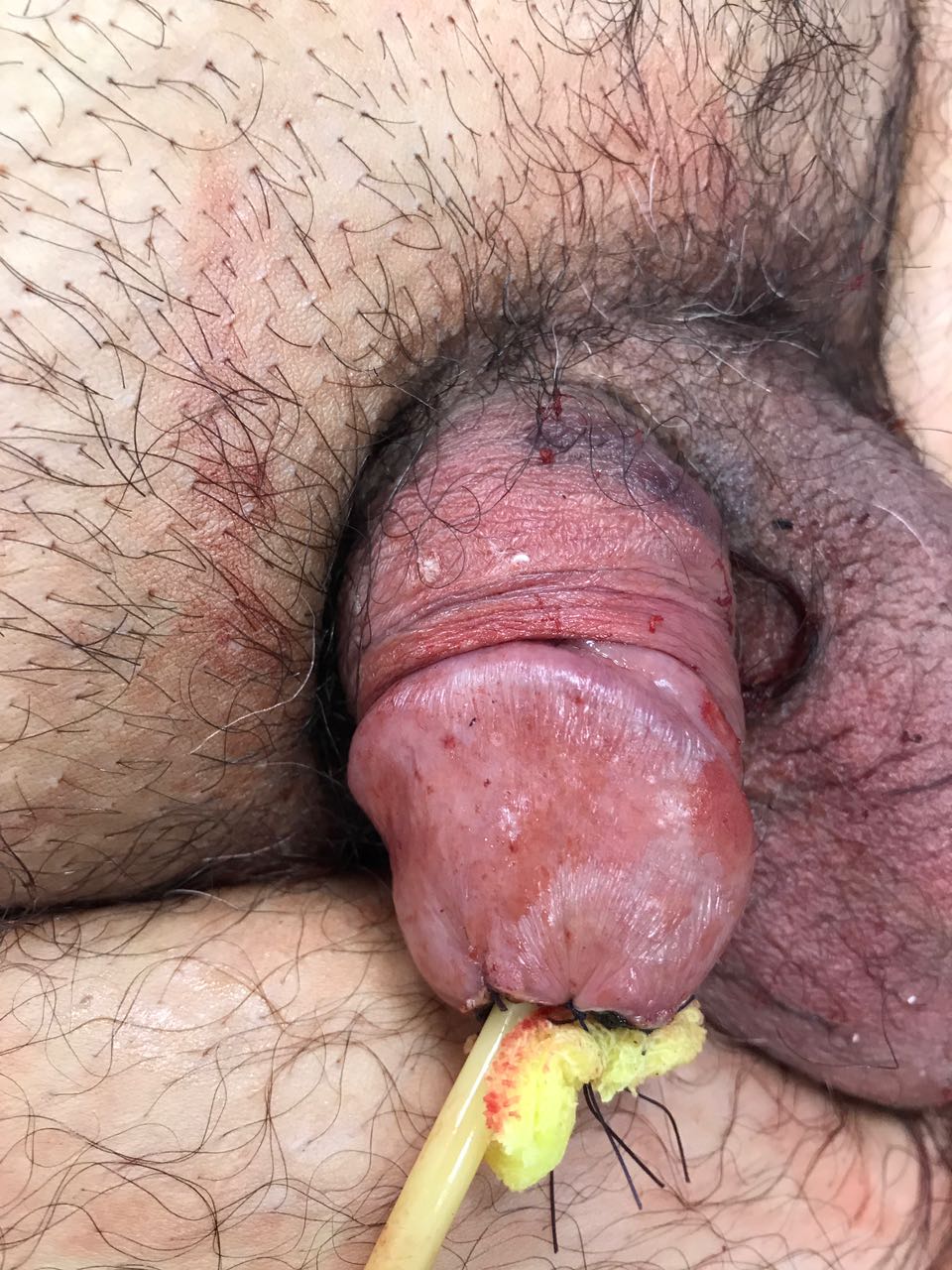 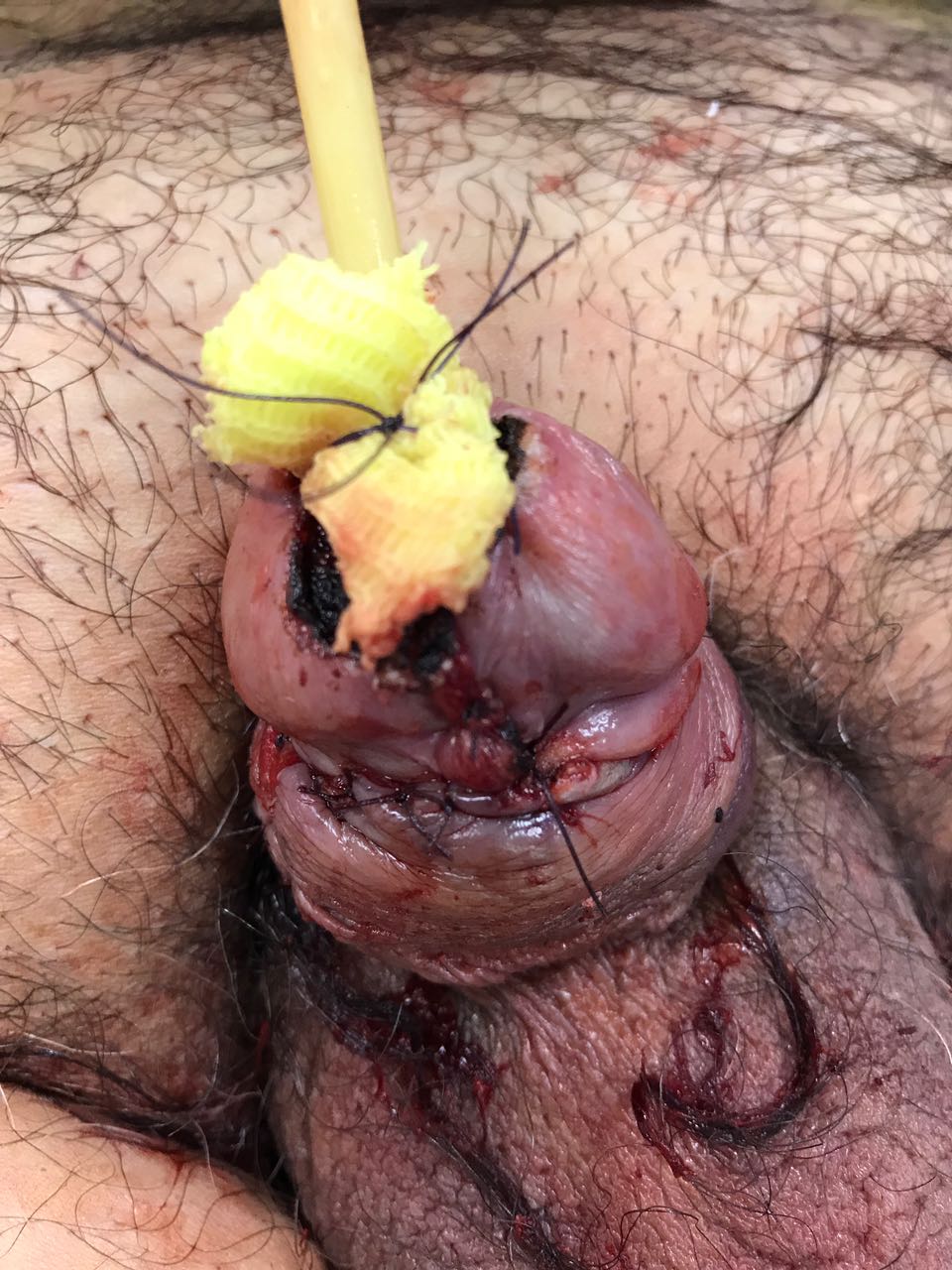 TRATAMIENTO COMBINADO
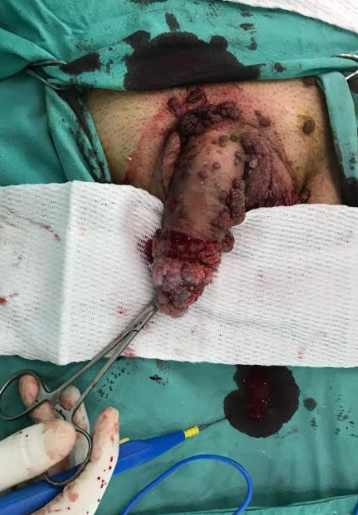 TRATAMIENTO COMBINADO
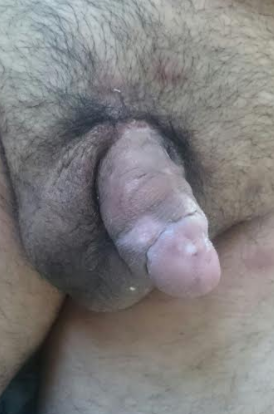 HIV
Diagnóstico de la infección por VIH se realiza por métodos basados en la detección de anticuerpos VIH-1 y VIH-2 en suero o plasma humano. 

En nuestro país se distribuye para tamizaje: ELISA de 4° generación (que incluye la detección del antígeno p24), aglutinación de partículas y tests rápidos. 

Los resultados reactivos o dudosos obtenidos por serología de tamizaje deben ser confirmados por un procedimiento de alta especificidad, como la técnica de Western Blot (WB) que la provee la DSyETS o el inmunoensayo en línea (LIA).
Hepatitis b
Hepatitis c
La “prueba de anticuerpos” de la hepatitis C, algunas veces llamada anti-VHC, busca anticuerpos del virus de la hepatitis C. Los anticuerpos son IGM e IGG. 

Si la prueba de anticuerpos es reactiva, es necesario que se realice una prueba de sangre adicional. Este análisis se llama “prueba de ARN” (ácido ribonucleico). 

Otro nombre utilizado para este análisis es “prueba de RCP” (reacción en cadena de la polimerasa). 

Si el resultado de la prueba de anticuerpos es reactiva y la prueba de seguimiento es positiva,  se diagnostica infección activa por HVC.
Muchas gracias!